Journalism Week 7
Last week:-
Writing A News Story

I asked you to write a 25 word intro to your story to make the ‘wall of fame’ What did we agree that an introduction needs?
Go to gospiral.ac and join a ‘Quickfire’ using the code  KKWWR
A 24 year old man has been rushed to Guildford hospital after a disagreement over a pre-booked taxi - and is left fighting for his life .
Journalism Week 7
Writing News…
Some structures…
Introduction – short and sharp
Elaboration – other important angles (more WWWWWHWN) and best quotes
Chronology and detail
Loose ends

(From NCTJ Guide)
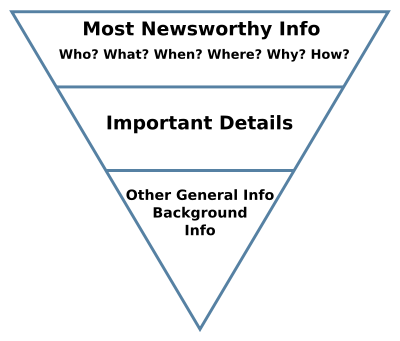 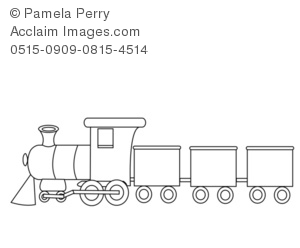 Introduction
Standard
Passengers
VIPs
Parcels
Writing News…
Or Use a Series of Questions…  and Answers
Journalism Week 7
A Midthorpe schoolgirl is flying across the world for a night out with chart-topping mega-group Desert Penguins

Reader: Lucky girl. Do I know her? How did she manage that?

Gemma Gumley, 17, won the dream trip in a fanzine competition.

Reader: Dream trip? What's going to happen?

She will stay in a five star hotel on the group's exclusive Caribbean island, be wined and dined by all five Penguins, and then dance the night away with the star of her choice.

Reader: And all she had to do was enter a competition?

Gemma, a sixth-former at Midthorpe Comprehensive, came first out of 12,000 contestants challenged to guess the group's combined weight.

Reader: I'll be she's over the moon.

'I'm over the moon,' said Gemma after hearing the news yesterday at her home in Grimsdyke Close, Midthorpe…
[Speaker Notes: Students read the first line and, on mini-whiteboards, pose the reader's next question. Up comes the question and the answer and so on… then give them Tony Bullimore]
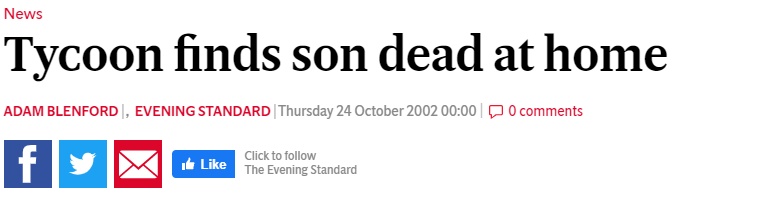 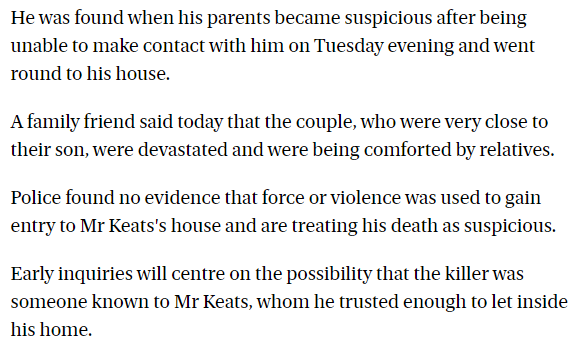 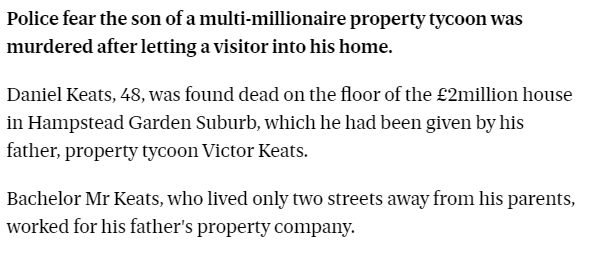 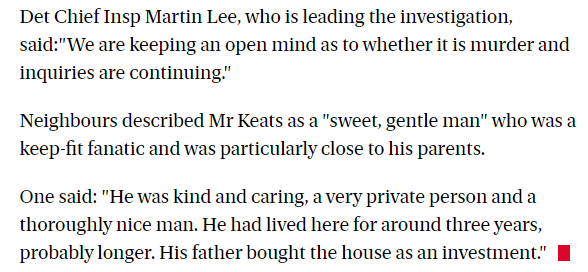 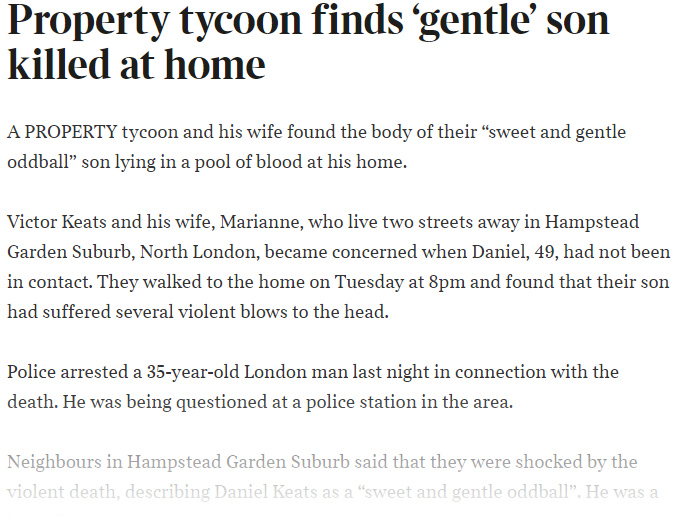 Journalism Week 7
Writing News…
Now you try
Use either the question and answer method, or the train, or the inverted pyramid to write a 400 word article
All pars must be around 20 words each
Use one of the introductions you wrote last week as a starting point
Type your copy into the document that has been sent to you. Remember to sign in! 
Put the headline up at the end.
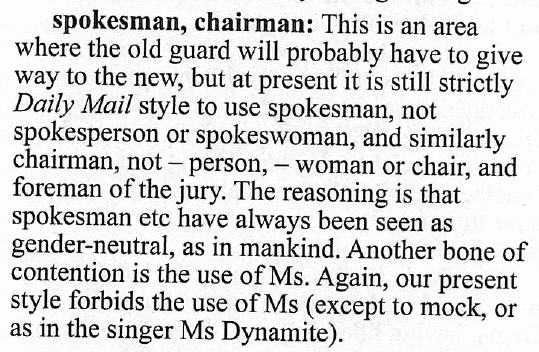 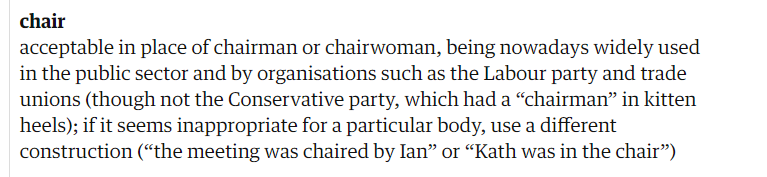 Local pregnant woman's near miss as bridge collapses
Powell has confirmed both her and the baby are okay, after the hero of the moment, her dog, alerted her that something was wrong, by running for the river's banks.​
The incident happened in the afternoon of the 3rd of November, causing Surrey Fire and Rescue to be dispatched at 14:45 to close off the hazardous bridge and to assess casualties, later reporting that no one was injured.​
A woman's daily dog walk took a nasty turn when she was standing on Guildford Bridge as it collapsed and disappeared into the river beneath her.
Julie Powell, 34 and pregnant, was enjoying the quaint countryside scene when the footbridge at Millmead Lock gave way and nearly washed her and her dog into the rushing river under her.
Blue story
"beef up security" as blue story gets shut due to young teenager backing out a machete.
A spokesman said: “We can confirm a decision was made to remove the film. The safety and welfare of our customers and staff is always our first priority.”
ON SUNDAY VIEW CINEMA STOPPED SCREENING.
Korean pop stars story...
Jung Joon-Young, 30, and Choi Jong Hoon, 29, have been sentenced to 6 years
The two K-pop stars had previously joked about gang rape and are now finding time behind bars. The case against the two was discovered during separate investigation into K-pop superstar Seungri.
FAMOUS MUSICIANS IN KOREA INVOLVED IN RAPE OF DRUNK GIRLS . 6 YEARS IN PRISON
Korean pop superstars arrested and imprisoned after being found guilty of committing rape and other sex crimes.
BORIS JOHNSON AND NIGEL FARAGE REPLACED BY TWO MELTING ICE SCULPTURES SATIRICALLY AT CLIMATE DEBATE
Channel 4 news hosts climate debate with party leaders
 The leaders of the labour party the liberal democrats, the green party , plyd Cymru debate hosted by channel 4 new. However there was no appearance from the Conservativet
Nigel farage
Click to add text
John Vidal: 'There was surprising harmony and politeness', hours after the European parliament declared a climate emergency,  the man most likely to be prime minister ducked out of a debate about what most people understand is the most important issue of the age.
BREXIT PARTY: do not believe channel four would could conduct a "fair and objective way". Believe brexit is a defining issue and believes channel 4's decision to  not include it in the debate "speaks volume about this broadcasting remain position
Politicians who did show up included; Green co-leader Sian Berry, Labour's Jeremy Corbyn, SNP’s Nicola Sturgeon, Lib Dem leader Jo Swinson
Blue Story to blame for brawl?
The film had only come out the day before, Rapman who is also the creator of Shiro's story has expressed his disappointment on social media platform Instagram adding that "it's truly unfortunate"
New film Blue Story has been banned in all Vue cinemas following violence which consisted of 100 gang members with machetes outside their Birmingham site on the 23rd of November
TIt was developed from a YouTube mini-series
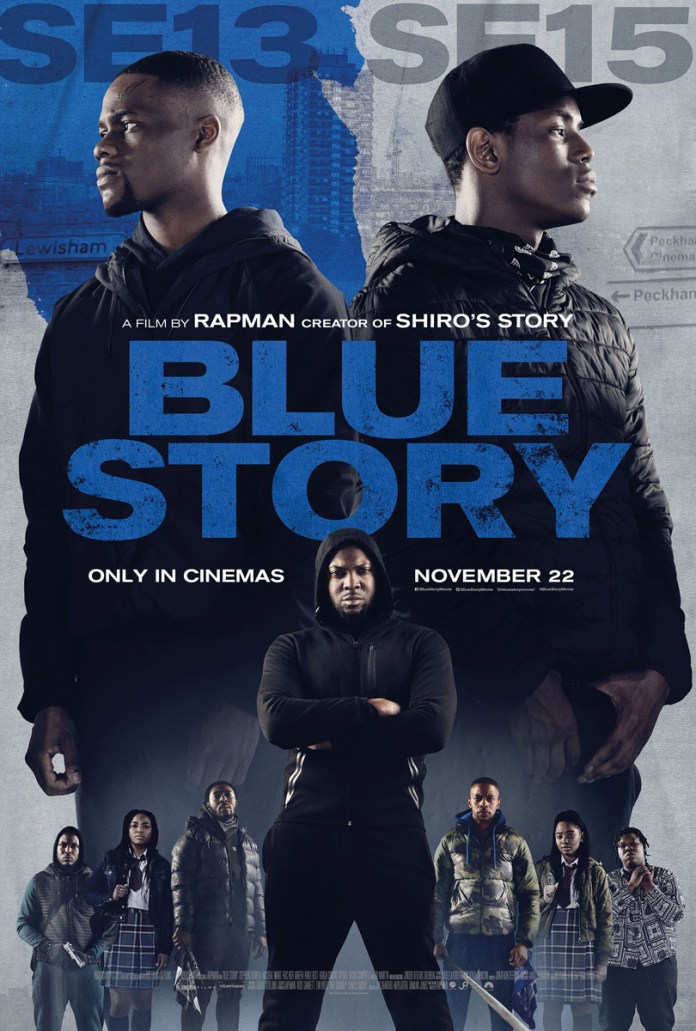